E-Portfolios for Professional Development

(Using Pebblepad)
Wendy
Fowles-Sweet &
Oliver Haslam





November 2019
[Speaker Notes: Wendy starts]
Professional Portfolios
[Speaker Notes: Portfolio records and demonstrates not just technical expertise, but also wider understanding of how the individual and their specialism fit into society]
Recording Skills and Evidence
A live and growing profile:
A life long testimony
[Speaker Notes: Academic learning underpins future development.  Awareness that future jobs are not yet identifiable but aiming to position well.  Keen to recognise both professional achievement and contentment in personal lives.]
Reflection
D
[Speaker Notes: Importance of reviewing and extending learning and individual reaction to it.  Work/life balance important]
Assessment
Assess personal insight, commitment, action planning, career plan: reflective report
Portfolio Use (EDM)
What students do in PebblePad
Add evidence of learning
Attach presentation files and reports
Log experiences and events
Reflect on learning, evidence and experiences
Respond to staff feedback
Skills Matrices
Career Plans
[Speaker Notes: Oli starts]
Portfolio or workbook?
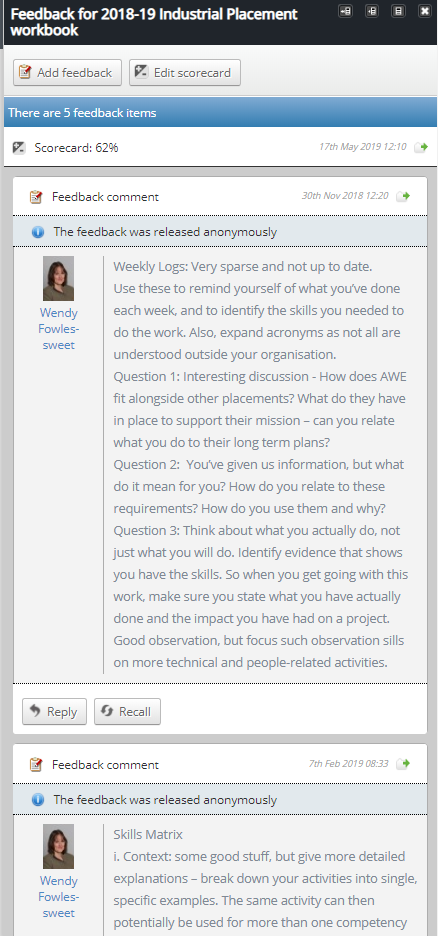 Feedback & grades
Once submitted, staff see changes as they are made by the student.

Feedback is added (via the side panel) at any time by staff. Students can reply to feedback at any time. Iterative feedback conversations are possible! 

External assessors (e.g. workplace mentors) can provide feedback too.

Staff and external assessors can give grades. A single grade is fed back to Blackboard’s grade centre.
Feedback from participants
Here is an example of a completed ‘Industrial Placement’ workbook (the Latin text is where the student generated content would be).
http://go.uwe.ac.uk/seda1

What are the pros and cons of this approach? 
What should be added/removed/changed?
Might you use this approach in your institution?

Click the comment icon at the top right of the workbook and write your ideas as a comment in the sidebar of the workbook.
[Speaker Notes: Oli will demonstrate this and leave the comments window open so the workshop participants can see the comments on the big screen.]
Thank you
Wendy Fowles-Sweet & Oliver Haslam
[Speaker Notes: Workshop]